Figure 3.  Learning index scores for individual young (n = 8) and aged (n = 16) rats derived during probe testing in the ...
Cereb Cortex, Volume 12, Issue 11, November 2002, Pages 1171–1179, https://doi.org/10.1093/cercor/12.11.1171
The content of this slide may be subject to copyright: please see the slide notes for details.
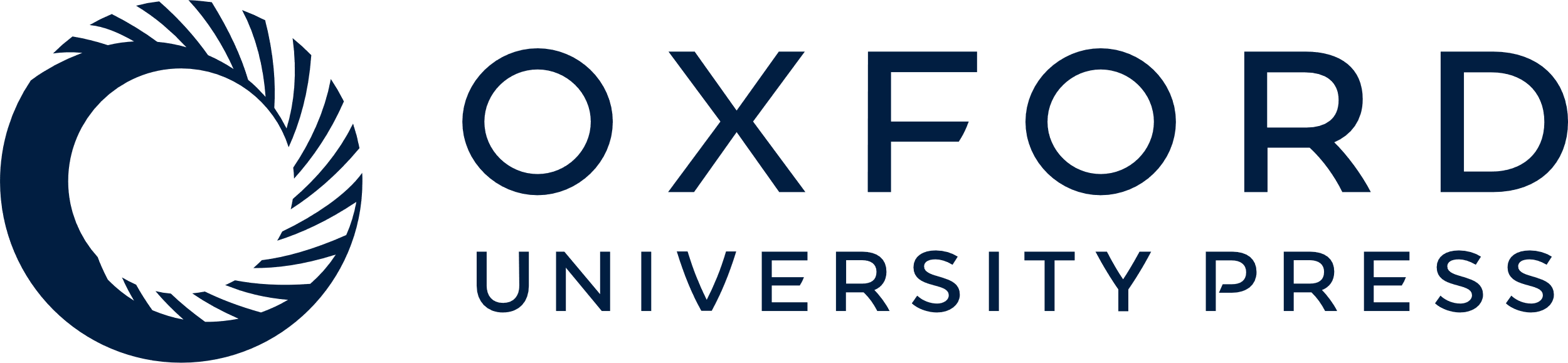 [Speaker Notes: Figure 3.  Learning index scores for individual young (n = 8) and aged (n = 16) rats derived during probe testing in the hippocampus-dependent, spatial version of the Morris water maze. This performance measure reflects an animal’s distance from the escape location during searching and lower scores therefore represent better learning — see Materials and Methods and previous work (Gallagher et al., 1993). Note that half the aged rats scored outside the range of the young group (index scores > 230), exhibiting substantial spatial learning impairment.


Unless provided in the caption above, the following copyright applies to the content of this slide: © Oxford University Press]